113學年度新生始業輔導課程
註冊及課務輔導
臺北市立大學教務處
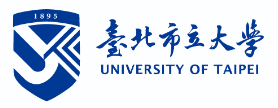 註冊組服務項目
註冊重要時程
學籍類申請
成績及證明文件類申請
休退學規定
註冊組網站重要資源指引
教務處註冊組網站: https://reg.utaipei.edu.tw/index.php?Lang=zh-tw
課務組服務項目
課務組服務項目
更多資訊詳見教務處課務組網站: https://curr.utaipei.edu.tw/
課程內容
通識課程
通才、全人教育
系定必修、選修
專業養成
自由選修 (15學分以上)
培養第二專長(如:學分學程)
教育學程
師資培育
大學生活學習與輔導
固定課程
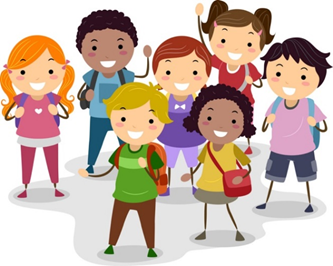 國中、高中
大學
修讀輔系、雙主修或各類學程經申請同意後，得加選2門課或4學分
一年級學分:
下限16學分
上限26學分
選課重要規定
前一學期學業平均成績在全班前五分之一者，得加選1門課或2-3學分
個人化課程規劃
學分學程修讀 (詳請洽詢各學系)
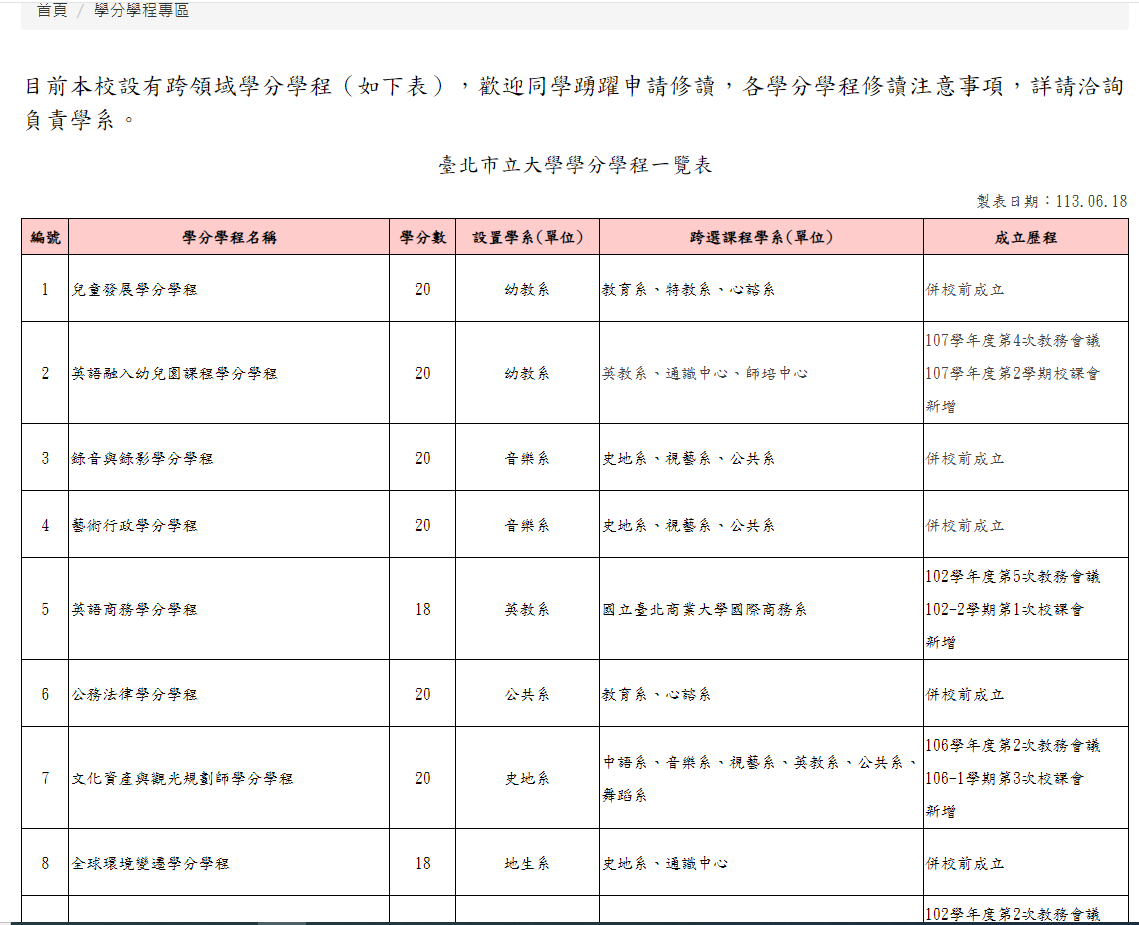 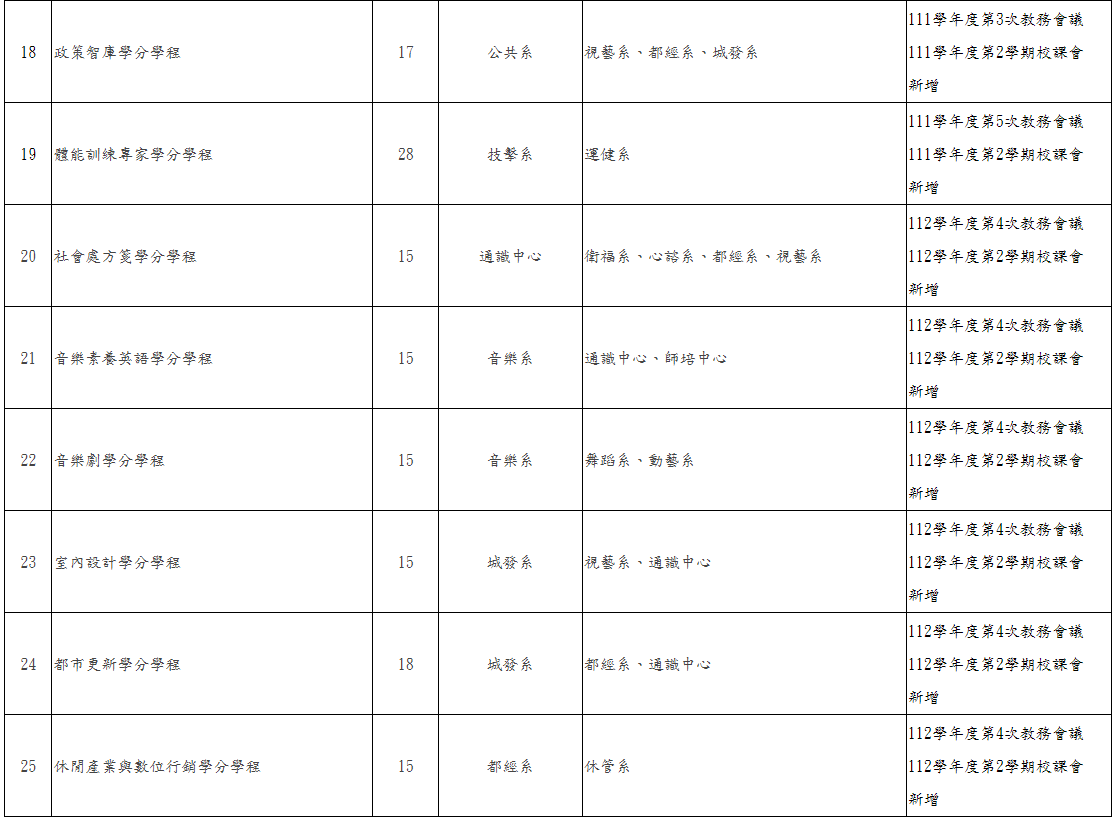 微學分及自主學習課程
提升學生自主學習能力及多元技能
累積滿9小時經審核後採計0.5學分，每學期至多採計2學分，畢業學分數合計最高採計4學分為上限。
開設課程可至學校首頁→行政單位→教務處→課務組→各項課程相關→微學分及自主學習課程列表查詢
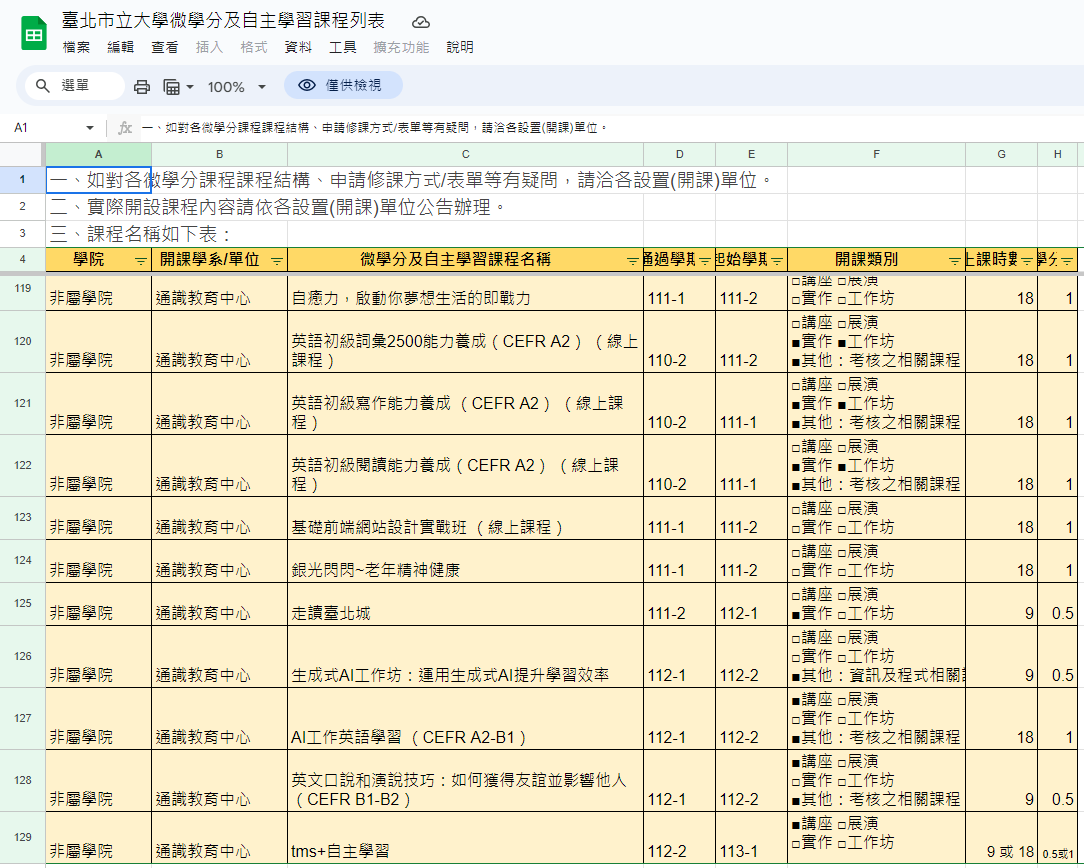 大學部學生預先修讀碩士班課程
大學部學生得於第六學期起，符合相關規定並修畢應修畢業學分達二分之ㄧ以上，且經本校二位專任助理教授級以上教師推薦，可依教務處公告期程向相關系（所、碩士學位學程），提出預先修讀碩士班課程之申請。
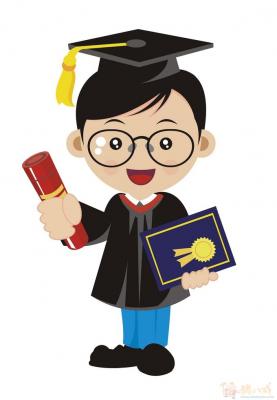 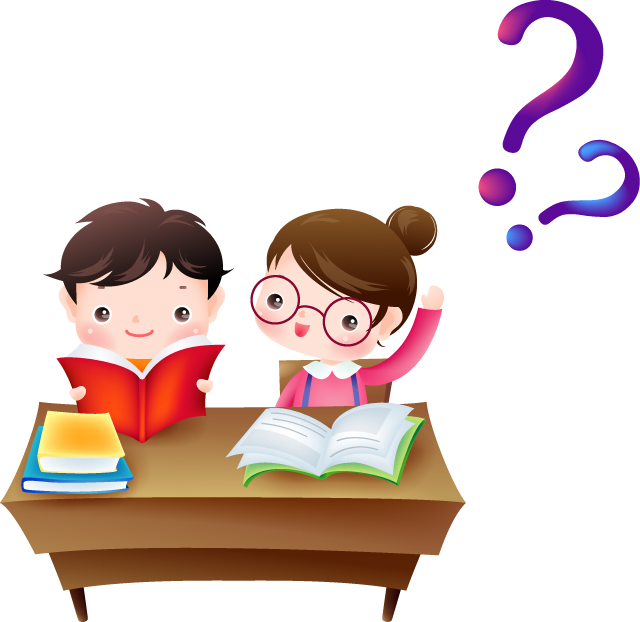 113學年度第1學期選課期程
9月15日17:00以後，系統自動關閉選課功能，無法再上網選課。
※ 未上網做選課確認者，概以系統之電腦紀錄為其選課結果。
113學年度第1學期選課須知
學校首頁→行政單位→教務處→課務組→選課須知(含課程手冊)→各學期選課須知








     全校課程手冊亦可至課務組網頁下載
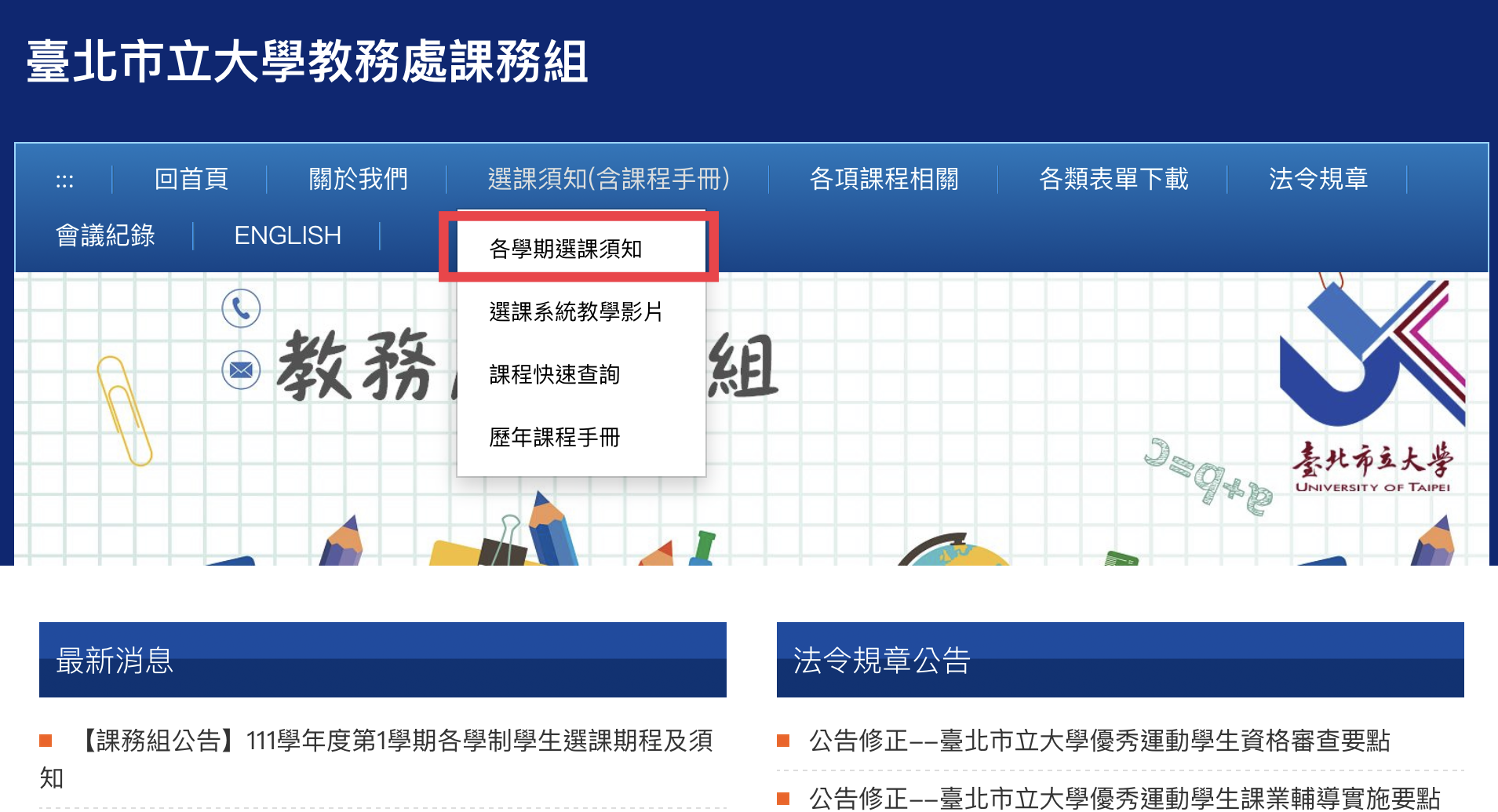 選課參考步驟
一、建議可預先查詢通識課程與各系必修／選修課程的內容、選課代號及上課時間。(http://my.utaipei.edu.tw/)
二、依選課期程上校務系統選課(填寫通識志願序、網路選課等)
三、將通識課程需求依志願序填寫。
開放時間內，可隨時至校務系統進行志願序調整，志願序選課結束後，系統將進行亂數比序抽籤。
於開放志願序結果查詢後，至校務系統查詢志願序課程選課結果。
四、如遇特殊情況與具備身分者須進行人工加退選
       (須經同意，須填寫
        人工加選單或人工退選單)
五、確認選課資料
       (採網路方式)
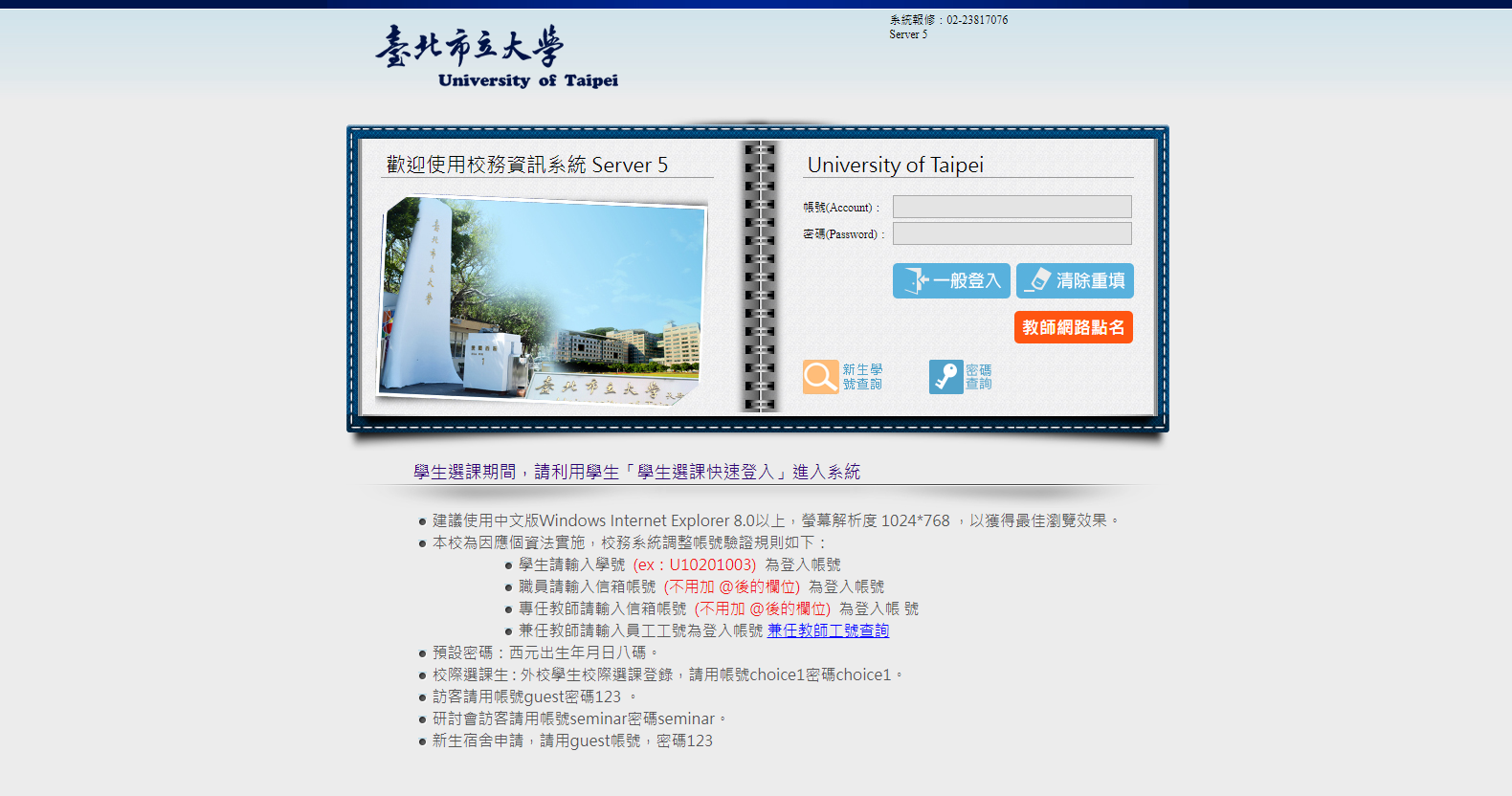 網路選課流程
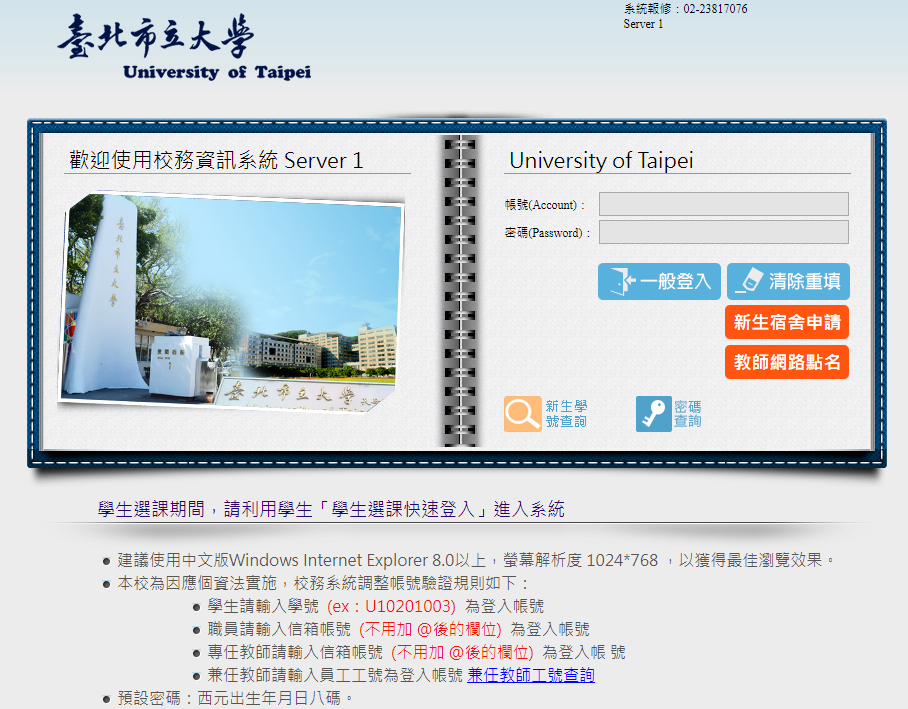 登入校務系統：
帳號為學生學號、
預設密碼為西元出生年月日八碼
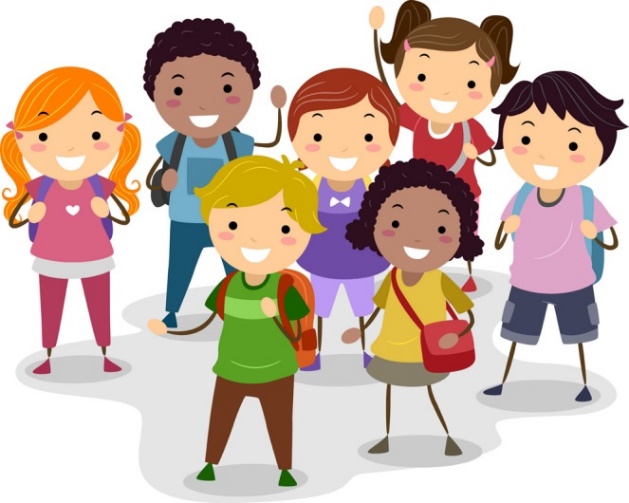 開設課程查詢
功能：科目與教師開課資料查詢
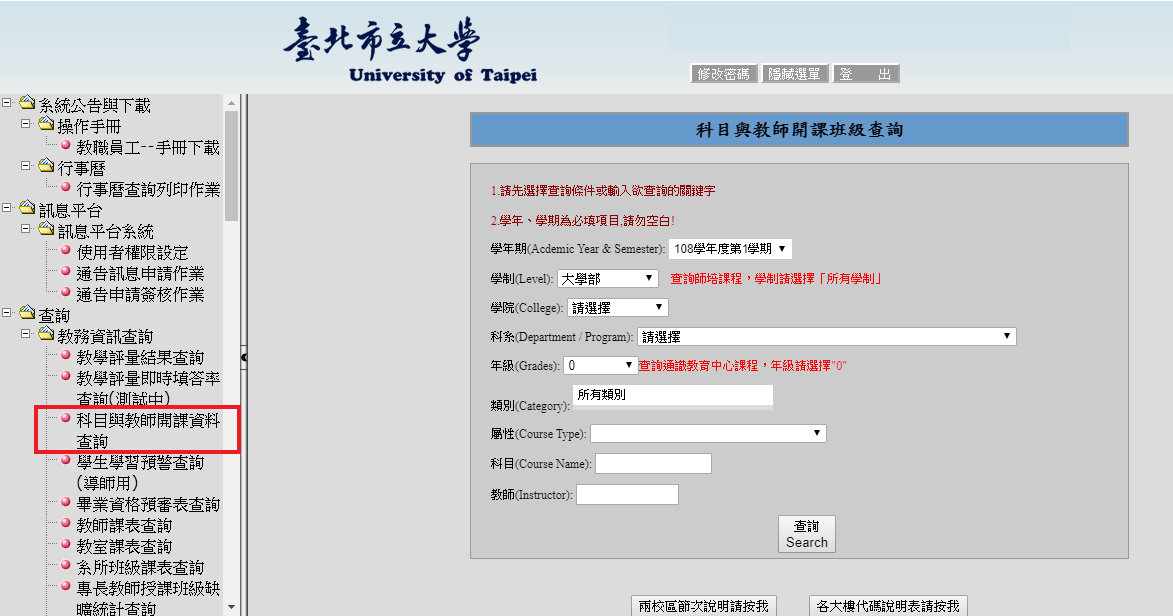 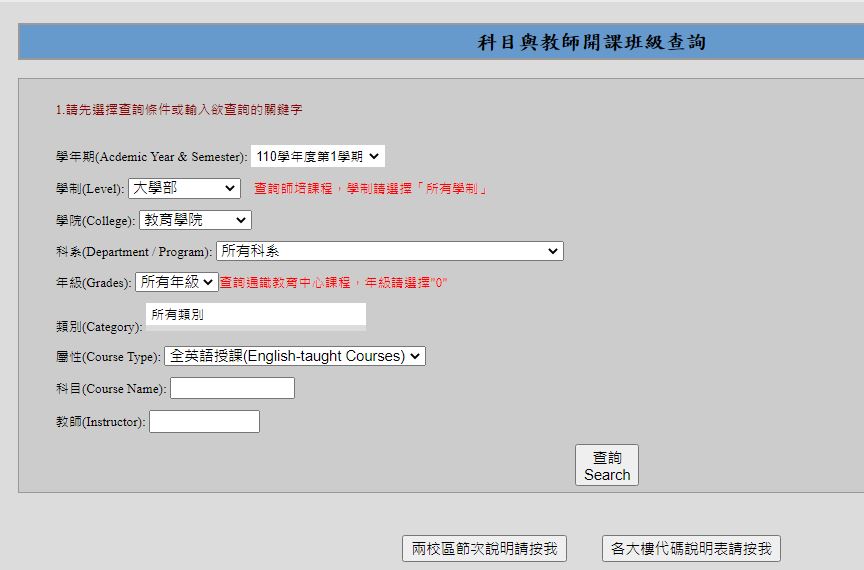 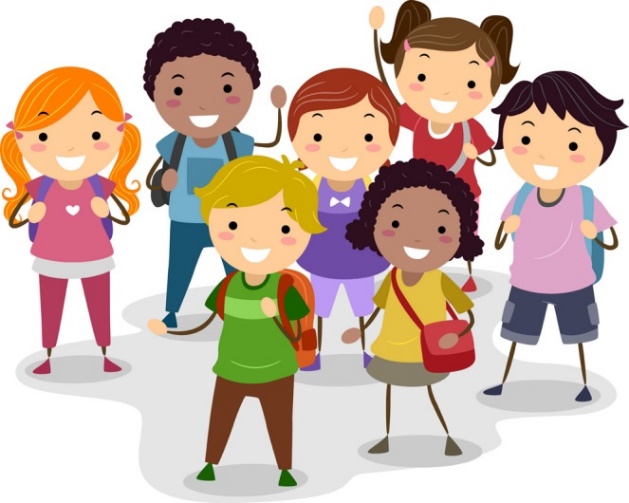 輸入完查詢條件後
即可點選「查詢」
開設課程查詢
課程查詢結果
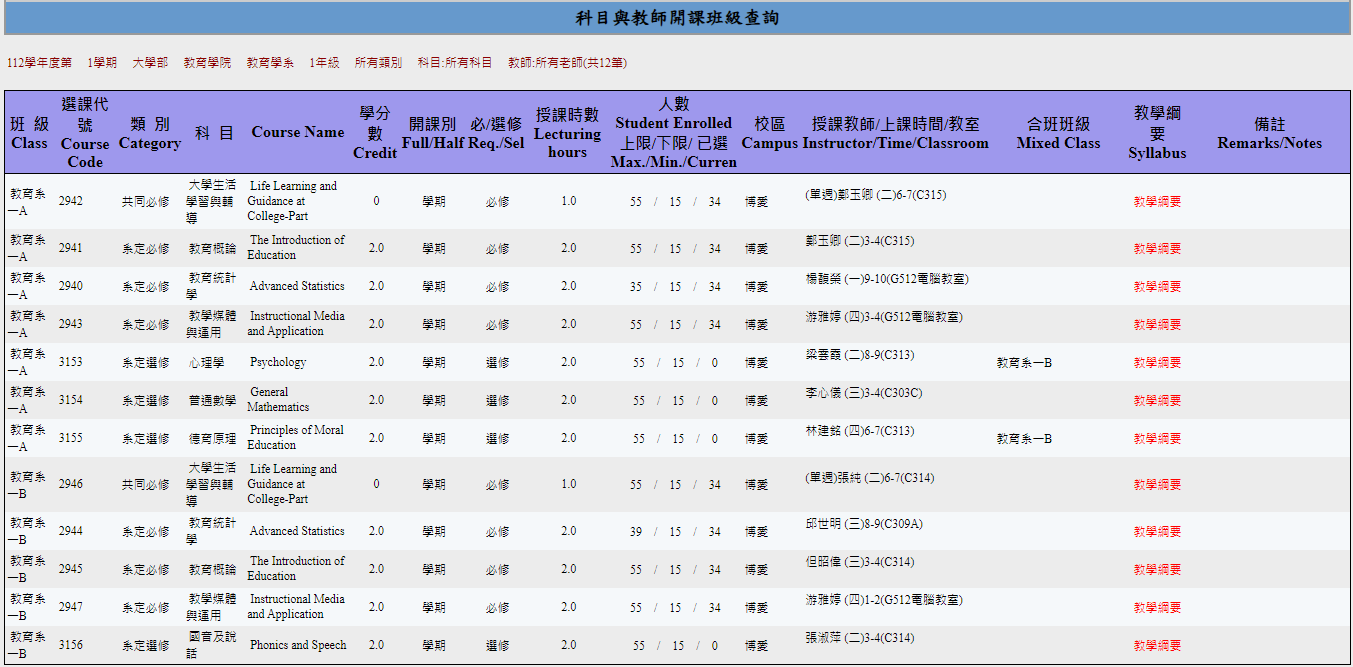 網路加退選 通識/體育課程志願序選課
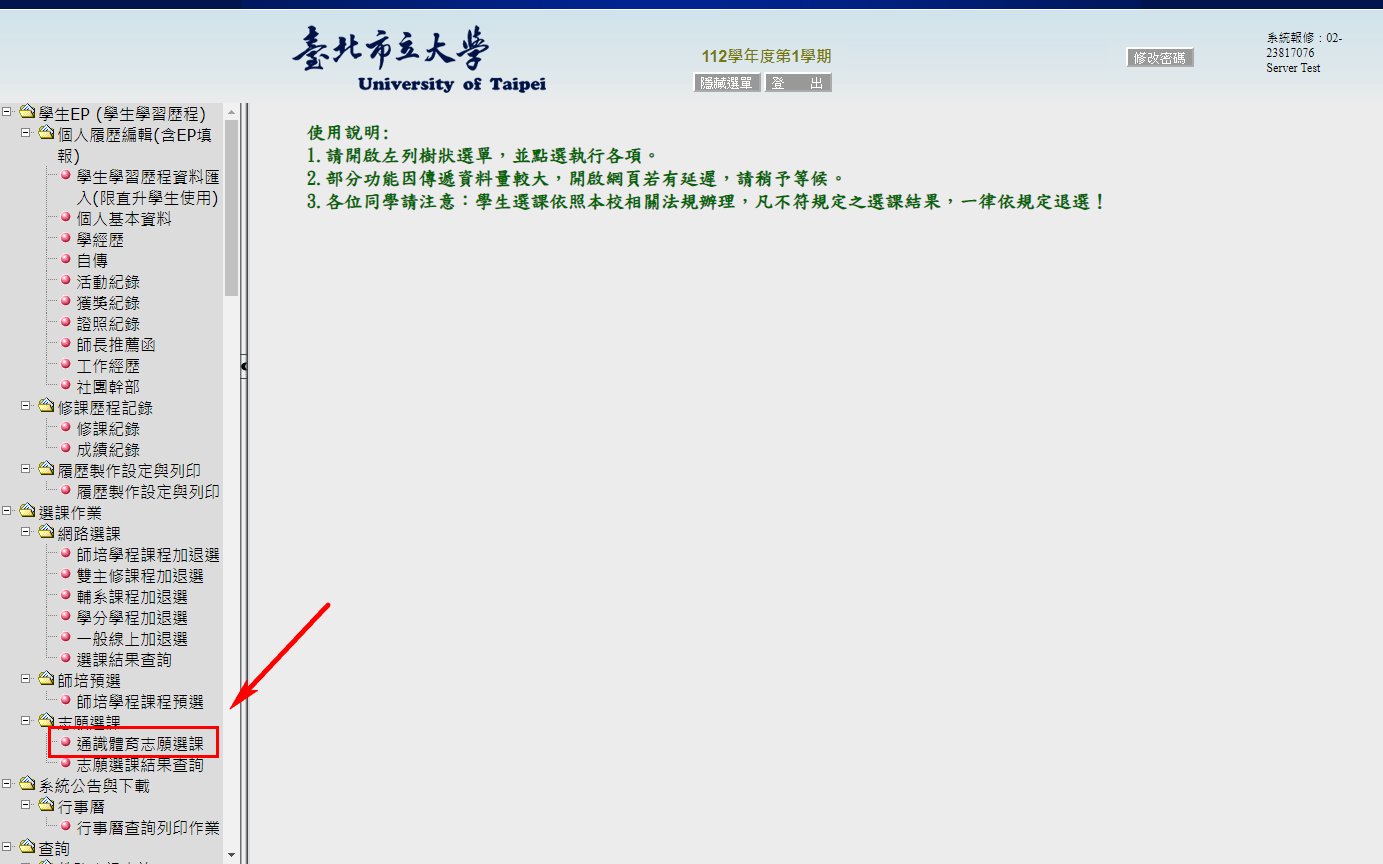 登入校務系統後，
選擇 志願選課/通識體育志願選課

※開放時間內，可隨時至校務系統進行志願序調整，
　志願序選課結束後，系統將進行亂數比序抽籤。
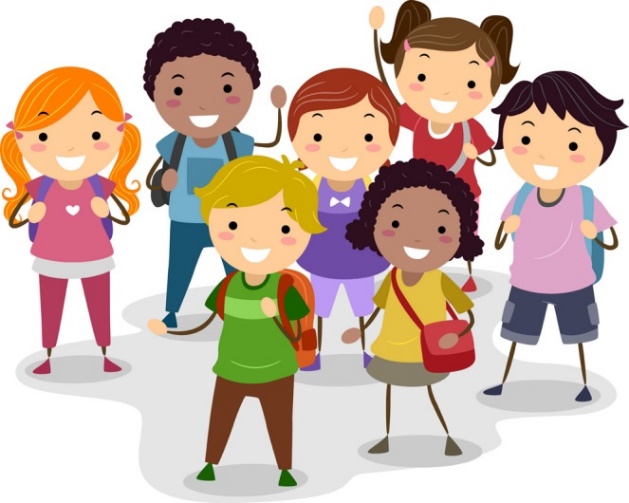 網路加退選 通識/體育課程志願序結果查詢
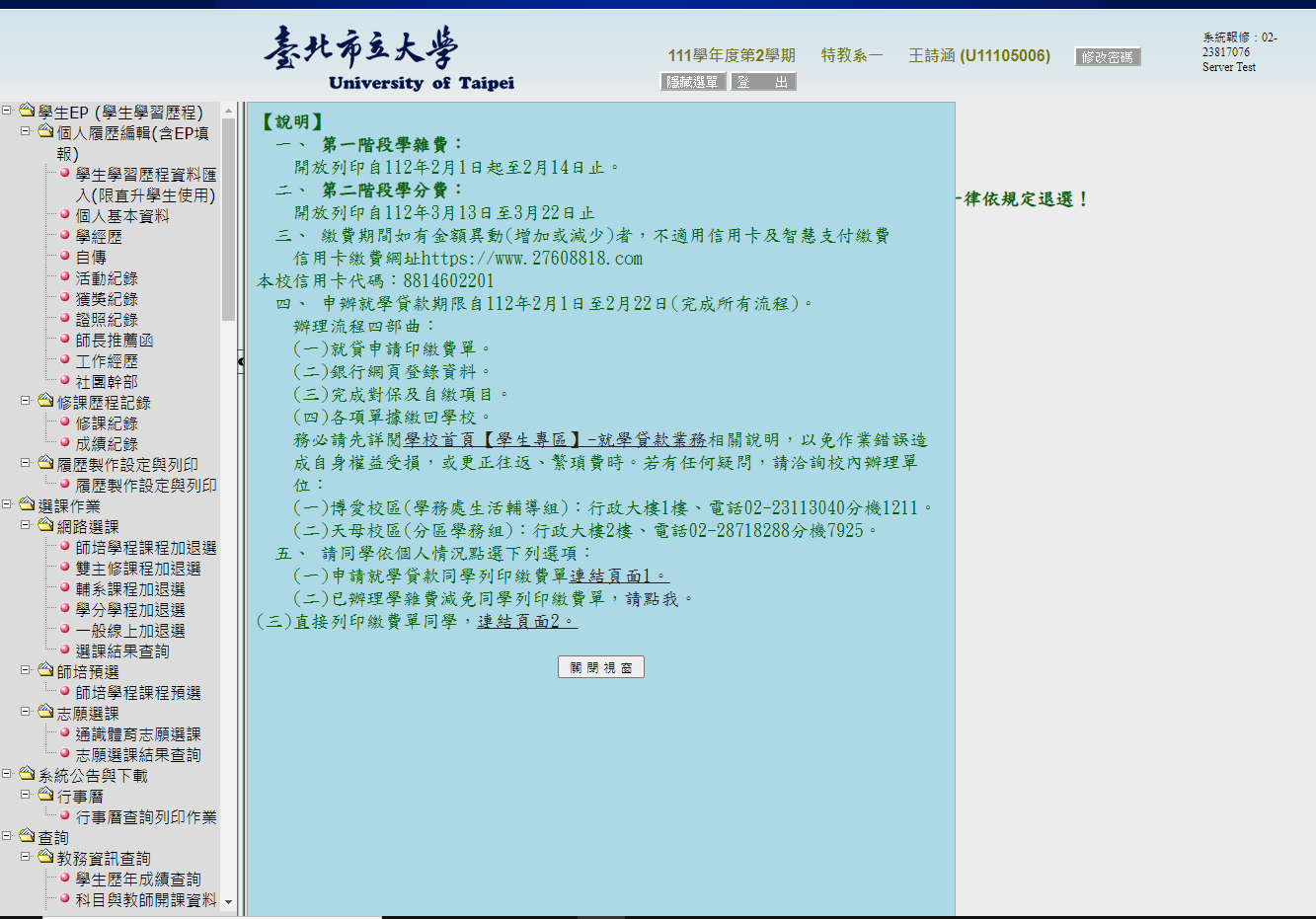 點選「志願選課結果查詢」，
即進入志願序選課結果查詢畫面。
網路加退選 通識/體育課程志願序選課結果查詢
可選擇要查詢的學期
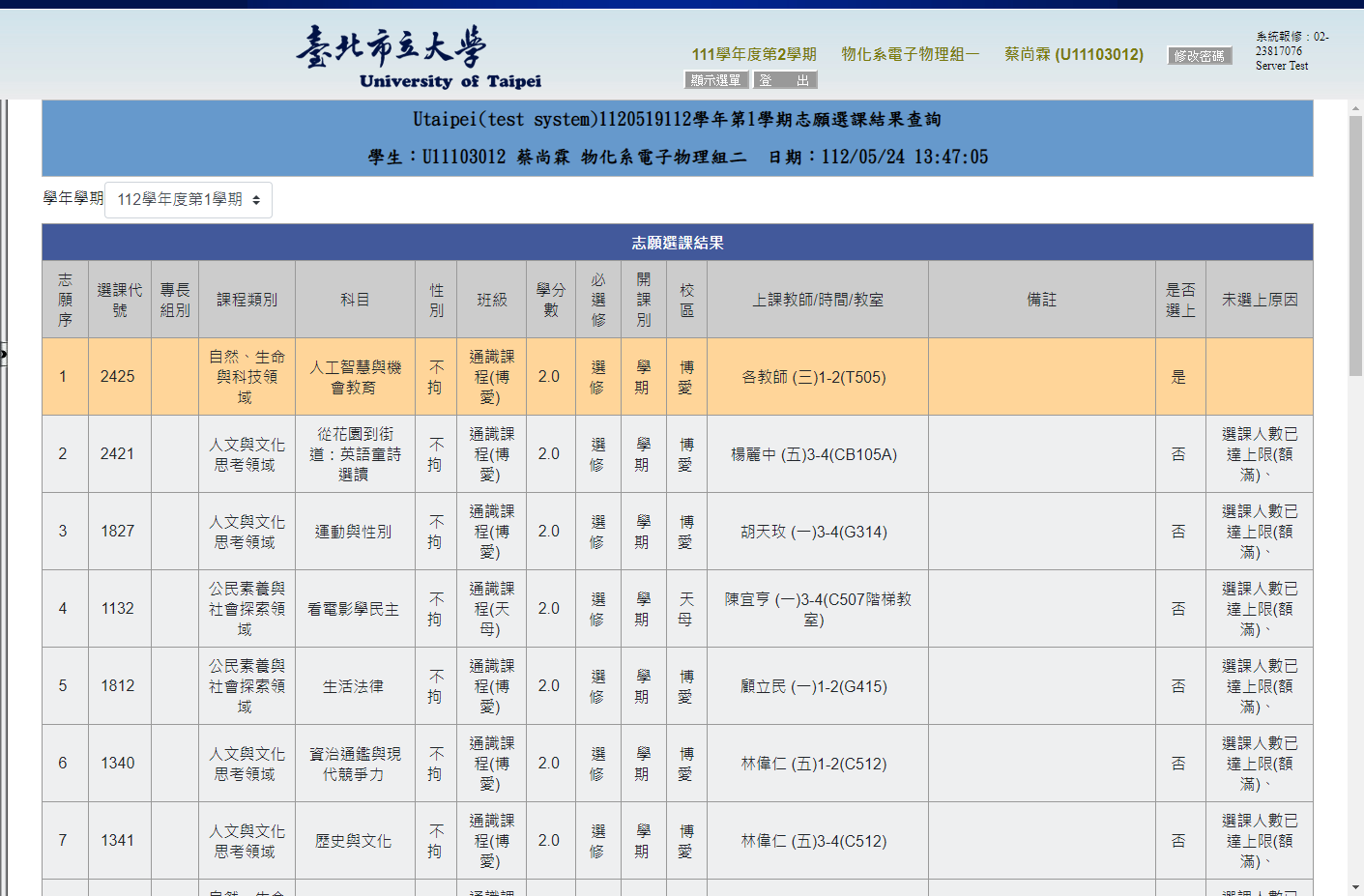 志願選課結果圖片待補
志願序選課結果選上的科目會以有顏色標示；
未選上的科目會列出原因
網路加退選 課程網路加退選
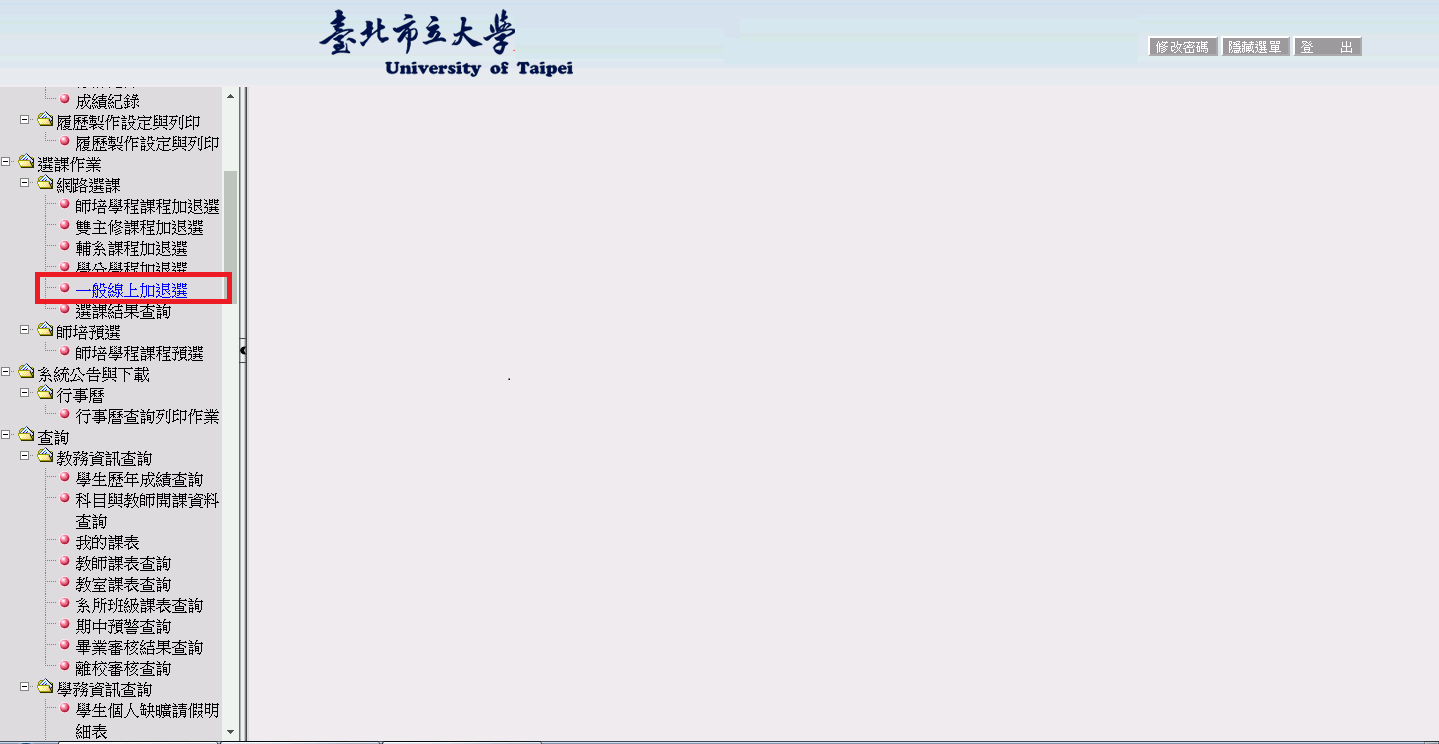 左列樹狀圖選項：一般線上加退選
輸入選課代號 加選 / 退選
勾選課程 加選 / 退選
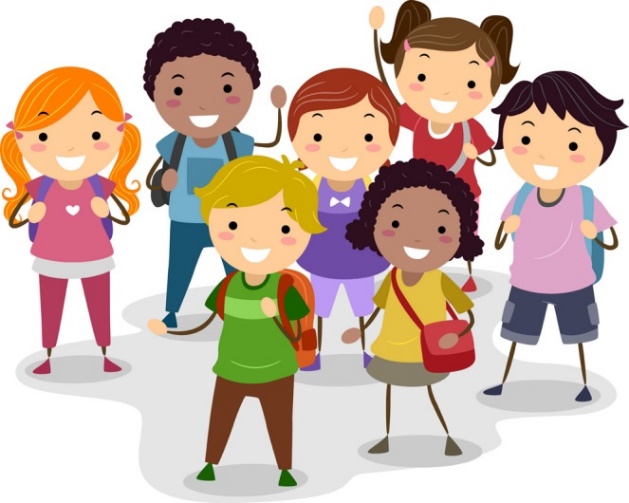 網路加退選--加選範例
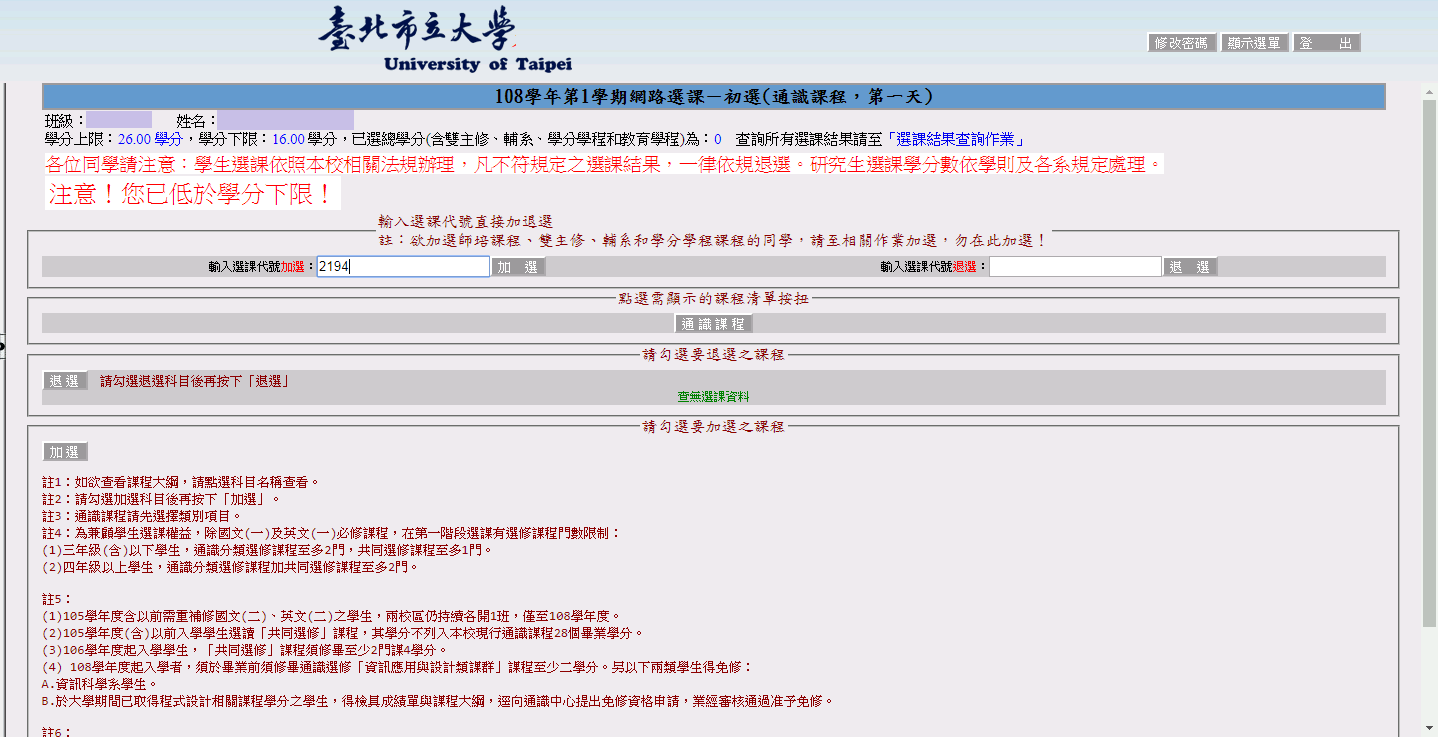 輸入選課代號後按「加選」
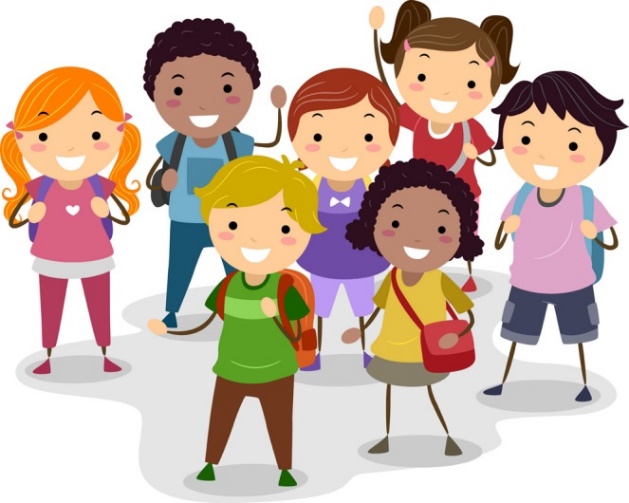 網路加退選--加選範例
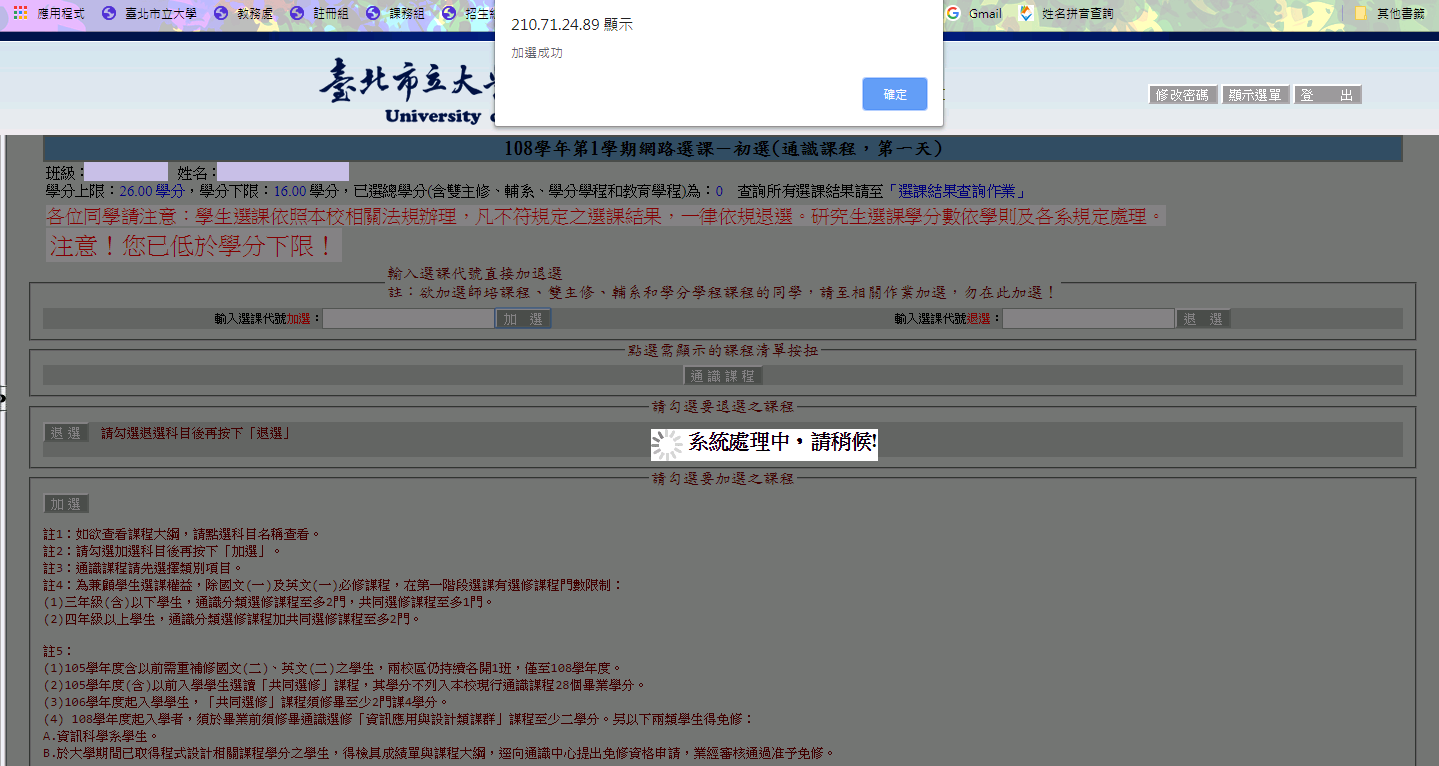 視窗顯示「加選成功」表示完成
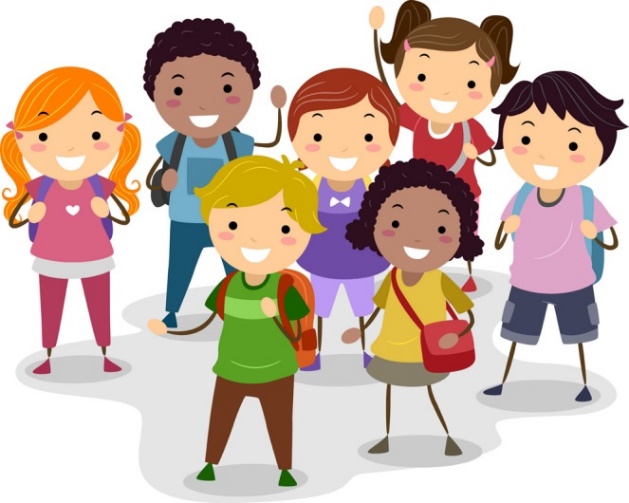 網路加退選--退選範例
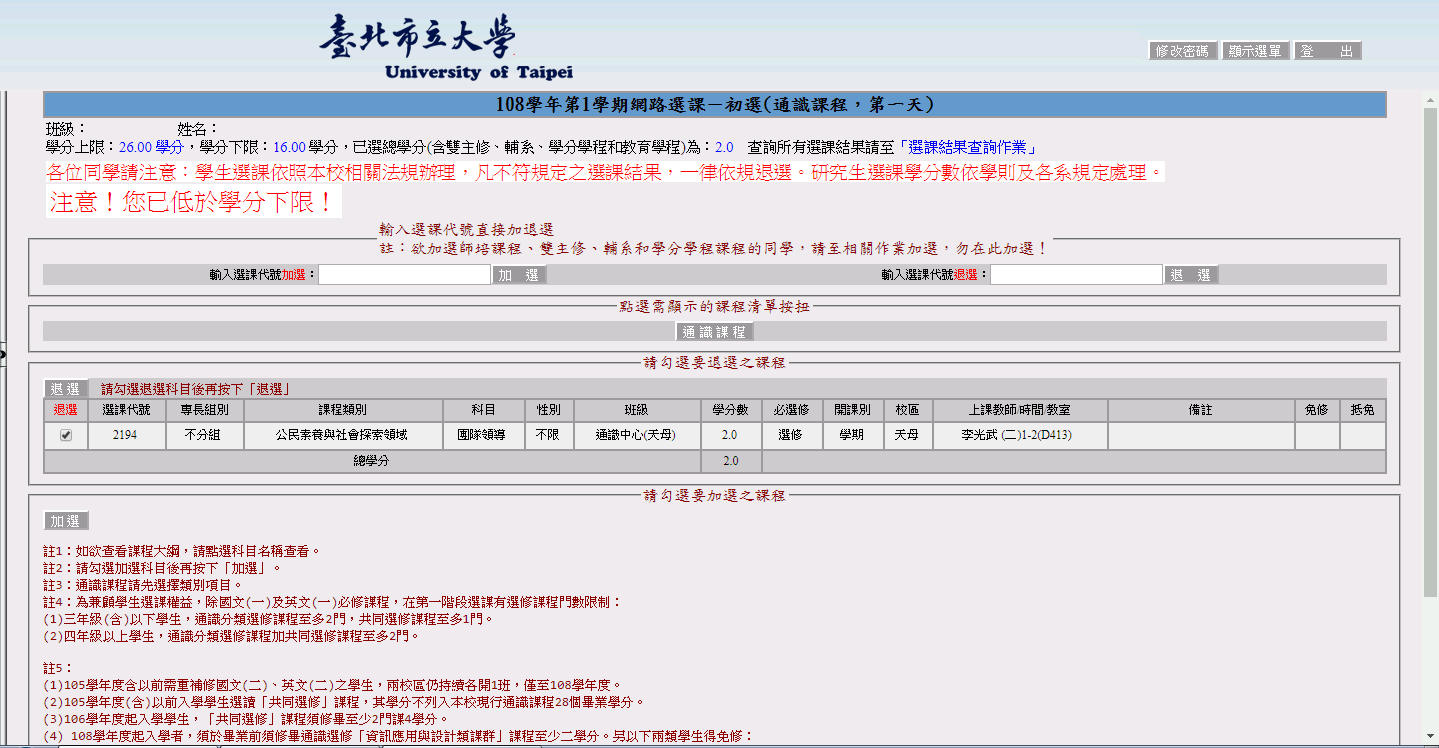 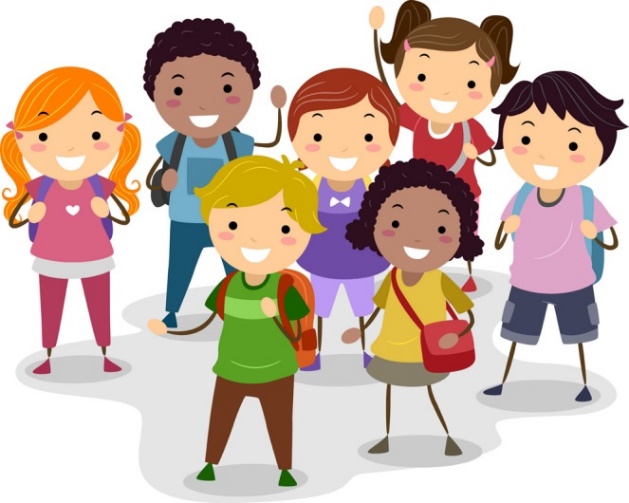 勾選欲退選科目後，再按「退選」
網路加退選-退選範例
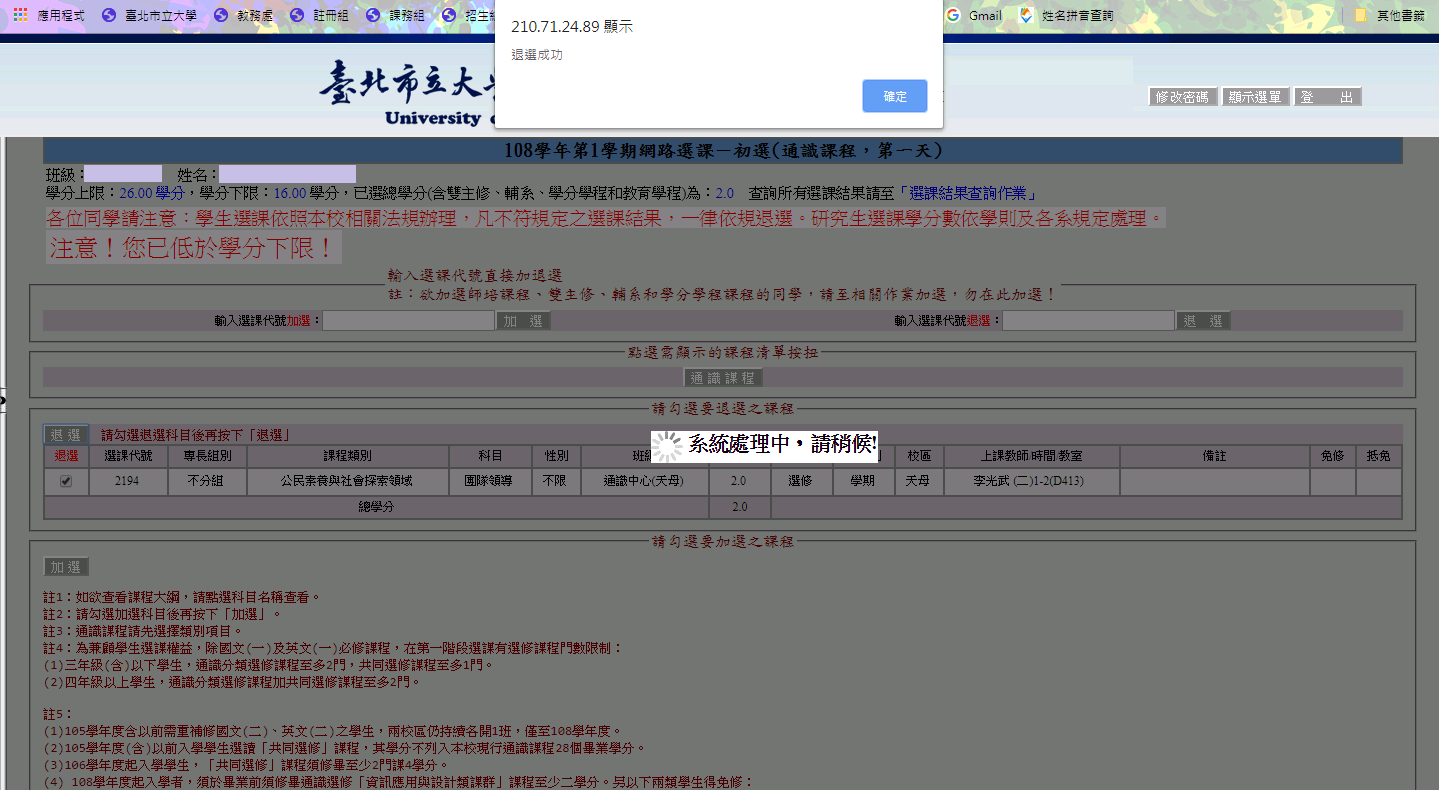 視窗顯示「退選成功」表示完成
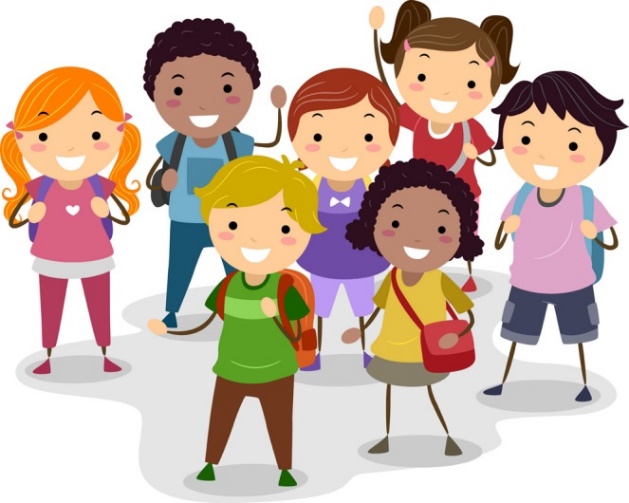 網路加退選--選課確認
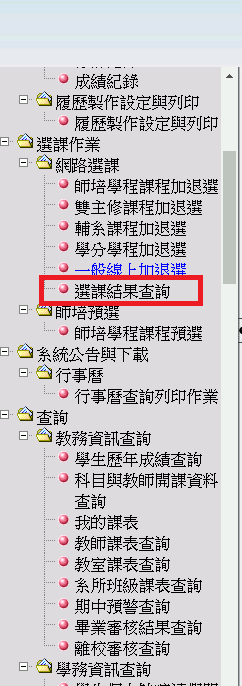 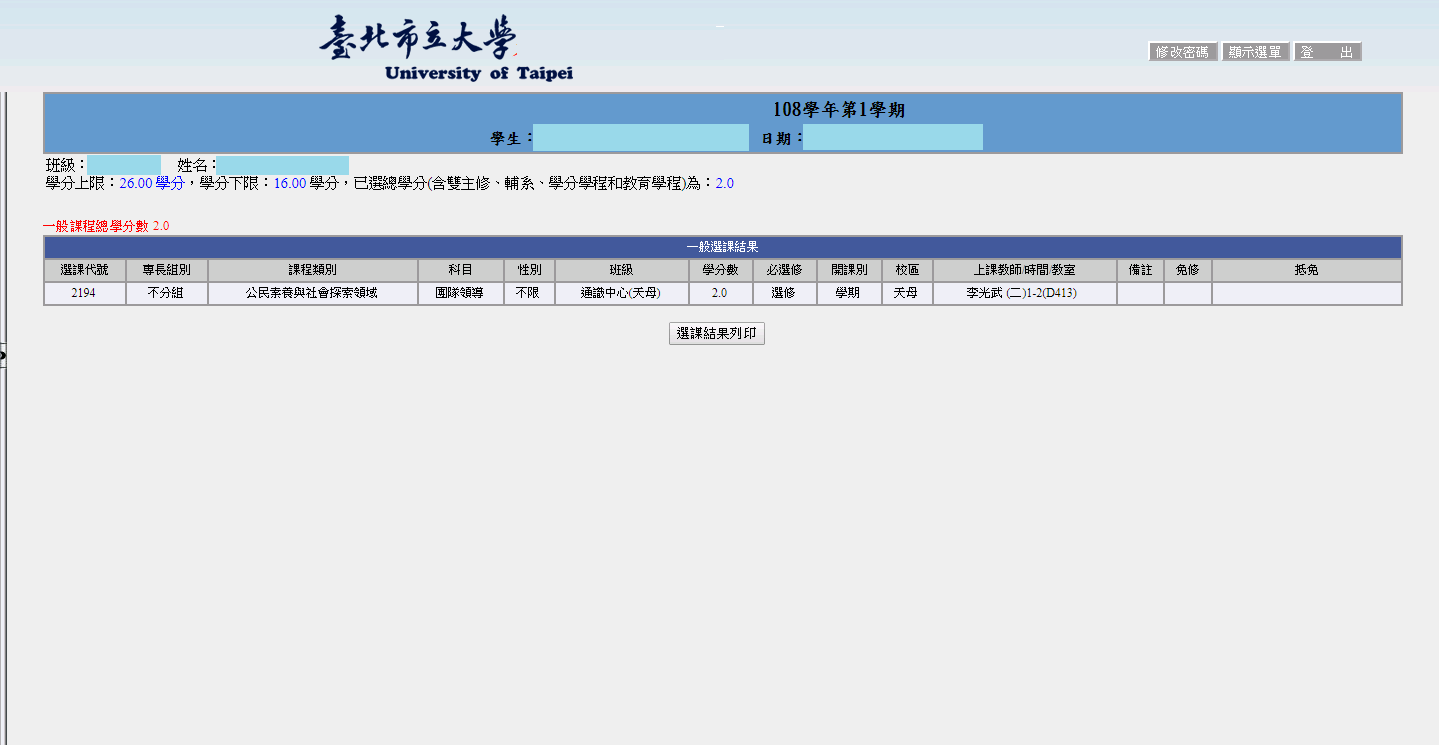 選課結果查詢並確認
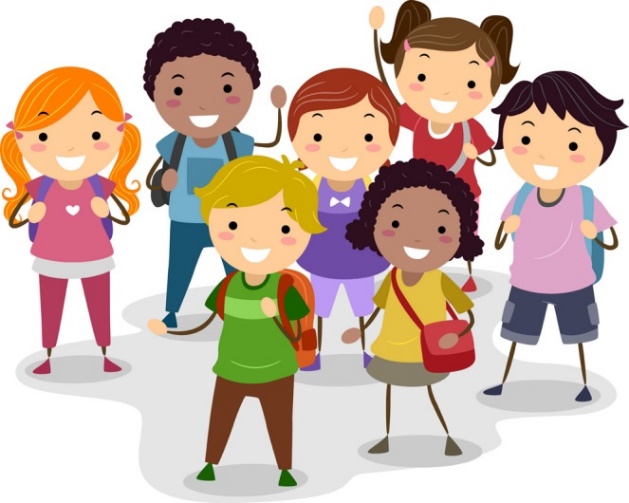 網路加退選  注意事項
退選名額將於固定時間釋出名額
本校網路加退選機制於網路加退選期間，固定於每天08:00、12:00、17:00釋放前一時段退選名額供學生加選
網路加退選期間，每日07:50-08:00、11:50-12:00、16:50-17:00 系統不開放線上退選，以利系統整合名額。
同一時段同一門課程僅能退選一次
假設於時段1期間內因個人因素，退選A課程後，又在同一時段加選A課程，若於時段1要再進行退選A課程，系統會跳出訊息，並請同學於下一時段再退選。
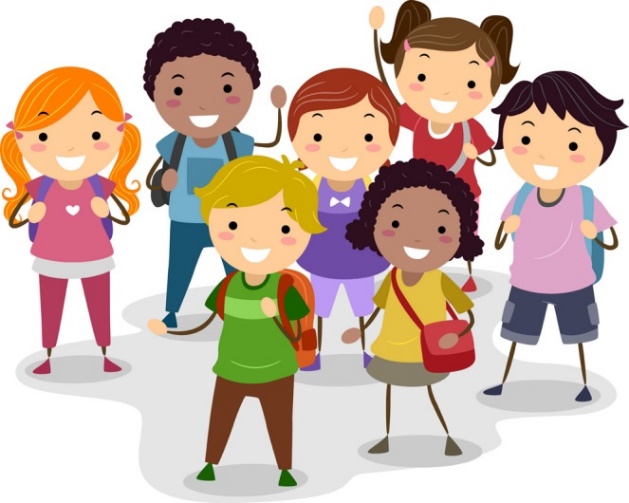 網路加退選  注意事項
可透過最右邊兩個欄位確定是否還有名額(現時段剩餘人數、下時段可選人數)
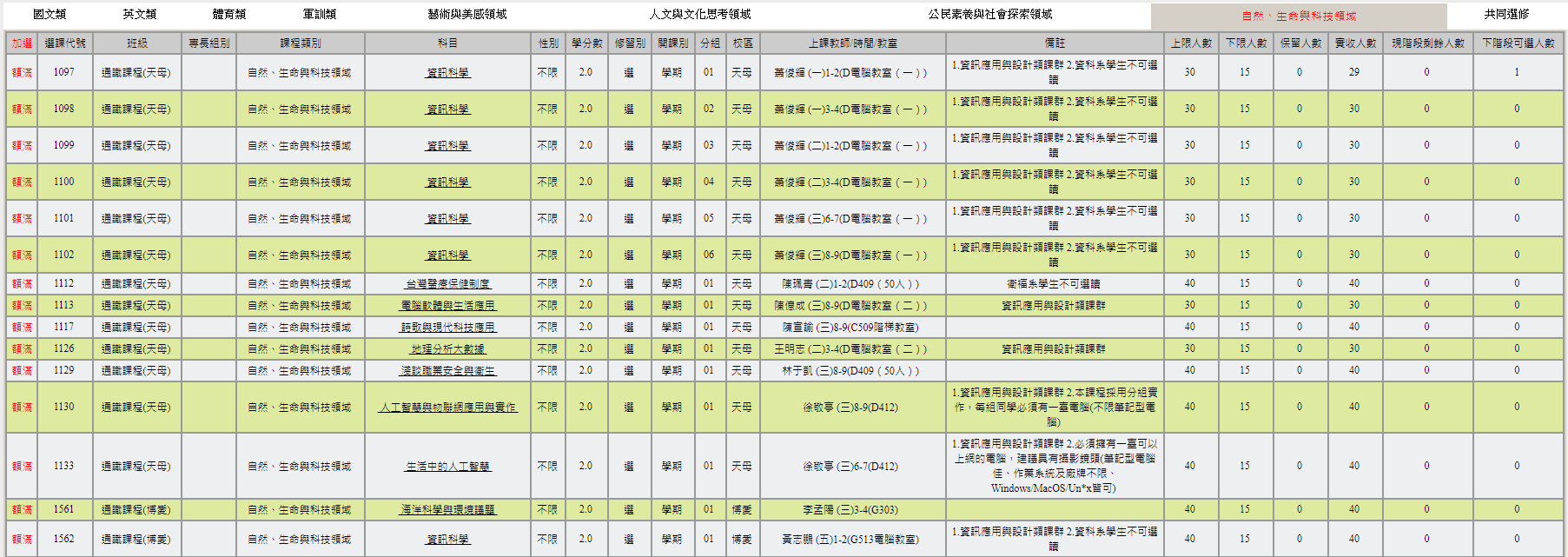 現時段剩餘人數
下時段可選人數
「現時段剩餘人數」：為目前時段可直接進行網路加選名額。

「下時段可選人數」：須待下一開放時段（8:00、12:00、17:00），始可進行網路加選名額。
人工加退選
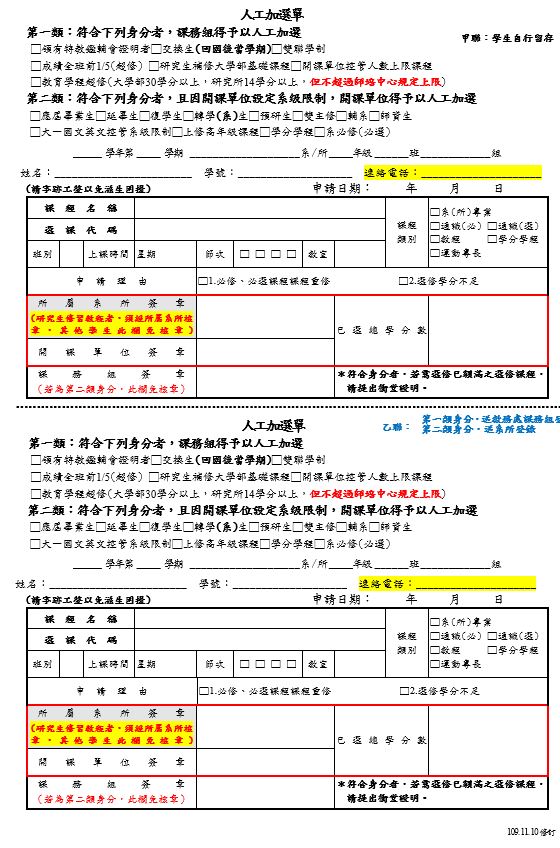 如遇特殊情況與具備身分者
須進行人工加退選時，
須填寫人工加選單或人工退選單
經相關單位完成簽核同意流程後
，得以辦理人工加選或退選課程。
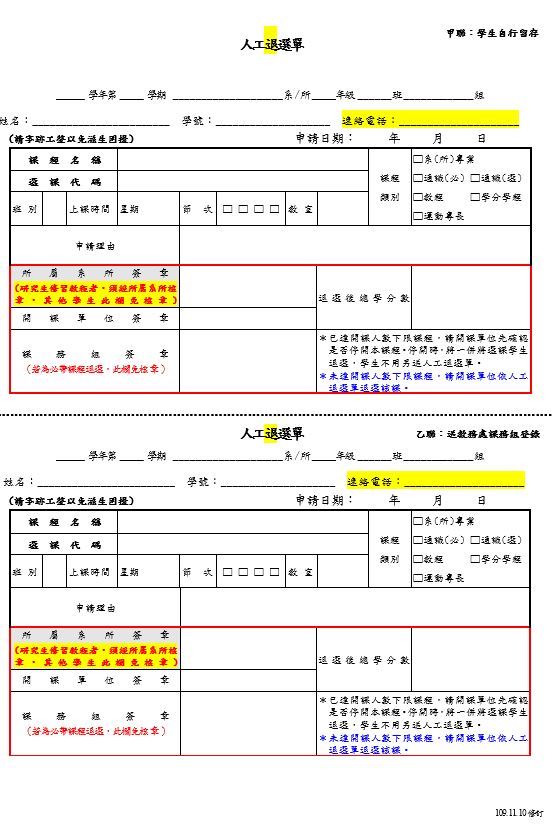 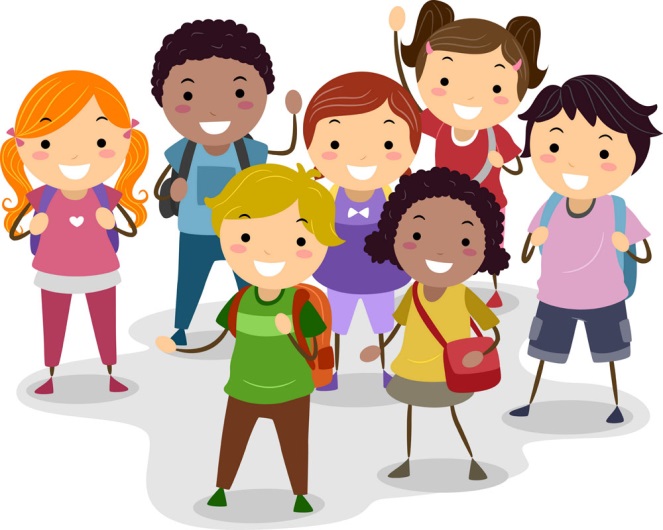 通識課程修讀&師培課程修讀
請依通識教育中心及師資培育中心規定辦理
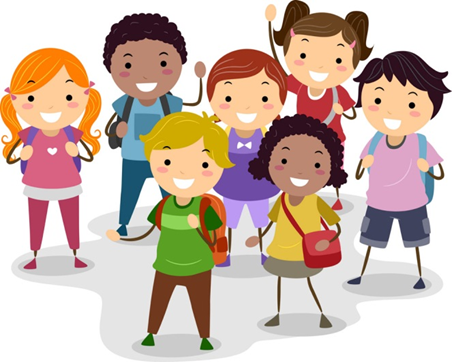 各學院教務聯絡窗口
博愛校區：行政大樓 T103室
天母校區：行政大樓 1樓
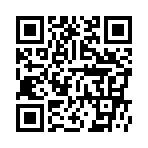 更多重要資訊，請上教務處網站
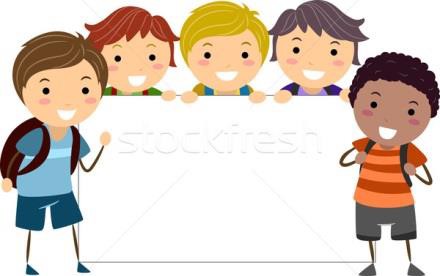 謝謝聆聽!